Flora’s first day at school (1)
Unit 3, Lesson 2 (B)  by Umme Kulsum baby
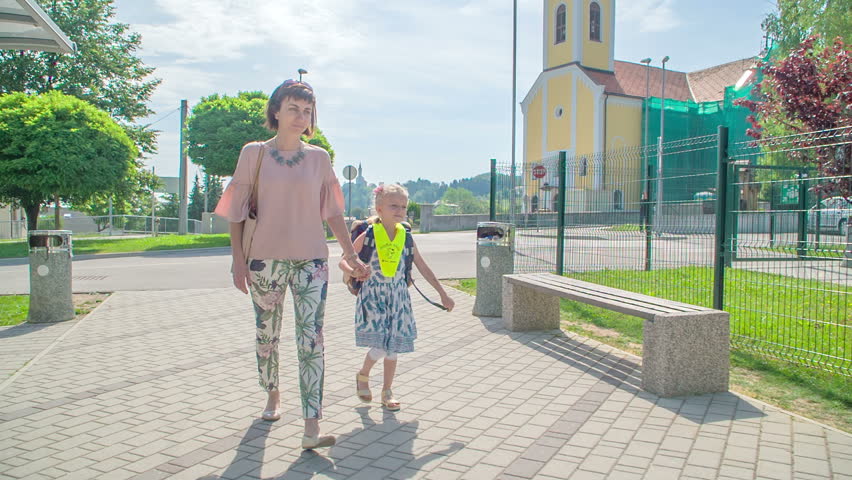 Next week Farabi comes to visit Flora in her house. They are having a chat. “Can you remember your first day at school, Flora?” Farabi asks. “Oh, yes, I can,” Flora says. “I can recall exactly what happened. Would you like to hear it?” “I’d love to,” says Farabi. “Please tell me.” “Okay,” says Flora. “It was 2006. I was then 6 years old. One day my mother said, “Flora, you’re going to start your school tomorrow.” I was very excited. I couldn’t think of anything else. I was always thinking about the school, the teachers and the students of our school. I couldn’t even sleep well that night. The next morning my mother woke me up early in the morning. I had a bath and put on my best clothes. Then I had breakfast and started for the school with my mother. The school was not very far from our home. So we walked all the way.
B Say whether the following statements are true or false. If false, give the correct information. 1 Farabi and Flora are talking at school. 2 Flora is talking about her school. 3 Flora first went to school at the age of 6. 4 Her mother dressed her in her best clothes. 5 Flora walked to school.
Ans: False. 
Correct Inf: They are talking at Flora’s house.
B Say whether the following statements are true or false. If false, give the correct information. 1 Farabi and Flora are talking at school. 2 Flora is talking about her school. 3 Flora first went to school at the age of 6. 4 Her mother dressed her in her best clothes. 5 Flora walked to school.
2. Ans: False. Correct inf: Flora is talking about her first day at school.
B Say whether the following statements are true or false. If false, give the correct information. 1 Farabi and Flora are talking at school. 2 Flora is talking about her school. 3 Flora first went to school at the age of 6. 4 Her mother dressed her in her best clothes. 5 Flora walked to school.
3. Ans: True.
B Say whether the following statements are true or false. If false, give the correct information. 1 Farabi and Flora are talking at school. 2 Flora is talking about her school. 3 Flora first went to school at the age of 6. 4 Her mother dressed her in her best clothes. 5 Flora walked to school.
4. Ans: False. 
Correct Inf: Flora dressed herself in her best clothes.
B Say whether the following statements are true or false. If false, give the correct information. 1 Farabi and Flora are talking at school. 2 Flora is talking about her school. 3 Flora first went to school at the age of 6. 4 Her mother dressed her in her best clothes. 5 Flora walked to school.
5. Ans: True.